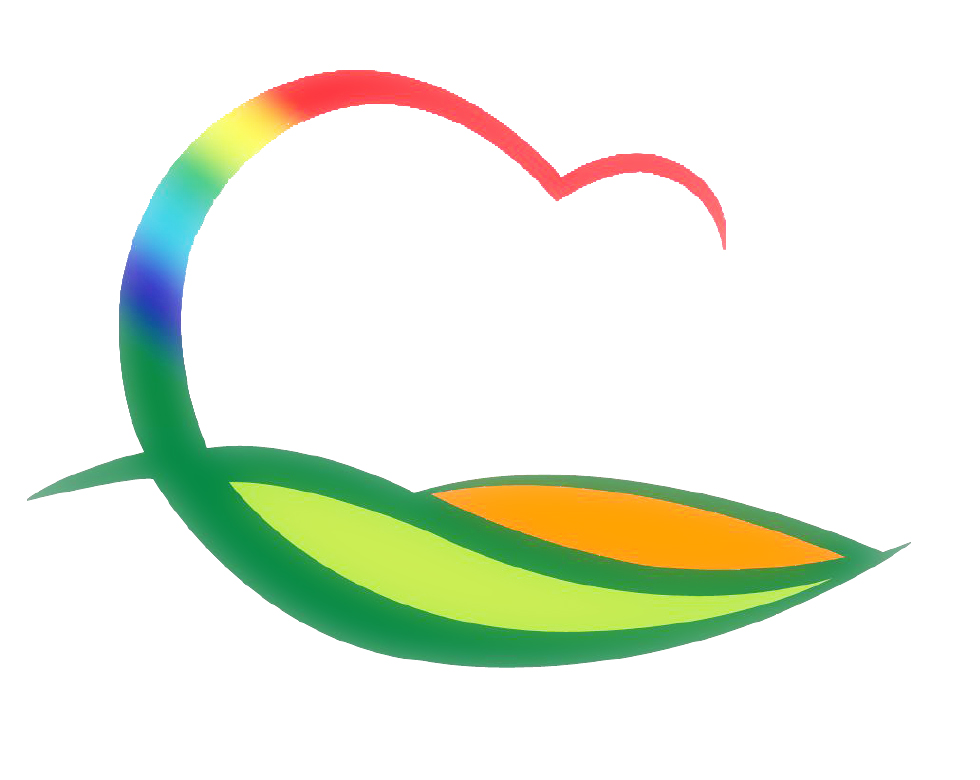 도 시 건 축 과
[Speaker Notes: 먼저, 지금의 옥천입니다.]
6-1. 영동군 관리계획 재정비 수립·용역 추진
위      치 : 영동군 전역(A=844.985 ㎢)
과업내용 
   - 군관리계획(재정비) 결정
   - 기초조사
   - 도시 기후 취약성 분석
   - 경관 교통성 및 사전재해영향성 검토
   - 재해취약성 검토, 지형도면 작성 및 고시
   - 토지적성 평가 
예  산 액 : 1,300백만원
추진내용 
   - 경미한 군계획시설에 대한 관리계획 변경
   - 장기 미집행 군계획시설 해제대상 분류
6-2. 군계획도로 개설사업 추진
                                                                                                (단위 : 백만원)
6-3. 인·허가 업무추진
기     간 : 12. 1.(화) ~ 12. 31.(목)
내     용 : 인·허가에 따른 부서 협의 및 현지 확인
                                                                                                (단위 : 건)
6-4. 읍면 시설직(토목) 설계합동작업
예정기간 : 2015. 12. 21.(월) ~ 2016. 3. 4.(금) 
사업대상 : 영동읍 산익리 배수로 정비 외 134건
예      산 : 5,395백만원
추진내용 : 측량 및 설계 실시
6-5. 농촌주택사업 추진 완료
사 업 량 : 30동
   - 담보물 감정평가에 의한 대출한도(연리 2.7%)
대상 및 내용 
   - 노후 및 불량주택 개량, 무주택자 및 귀농자 주택 융자금 지원
6-6. 불법광고물 정비 및 점검
계     획 : 읍∙면 합동점검
대상 및 내용
   - 현수막, 전단지, 벽보   
   - 주요도로 및 주택가 등 신고하지 않은 불법 유동광고물 정비